Hajléktalan-ellátás  2011 október - 2012 február
Magyar Máltai Szeretetszolgálat
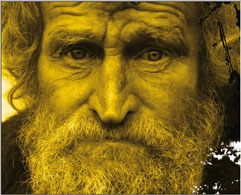 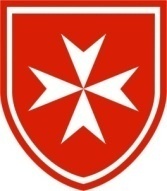 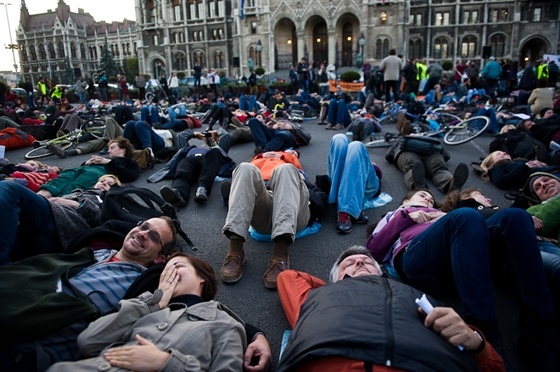 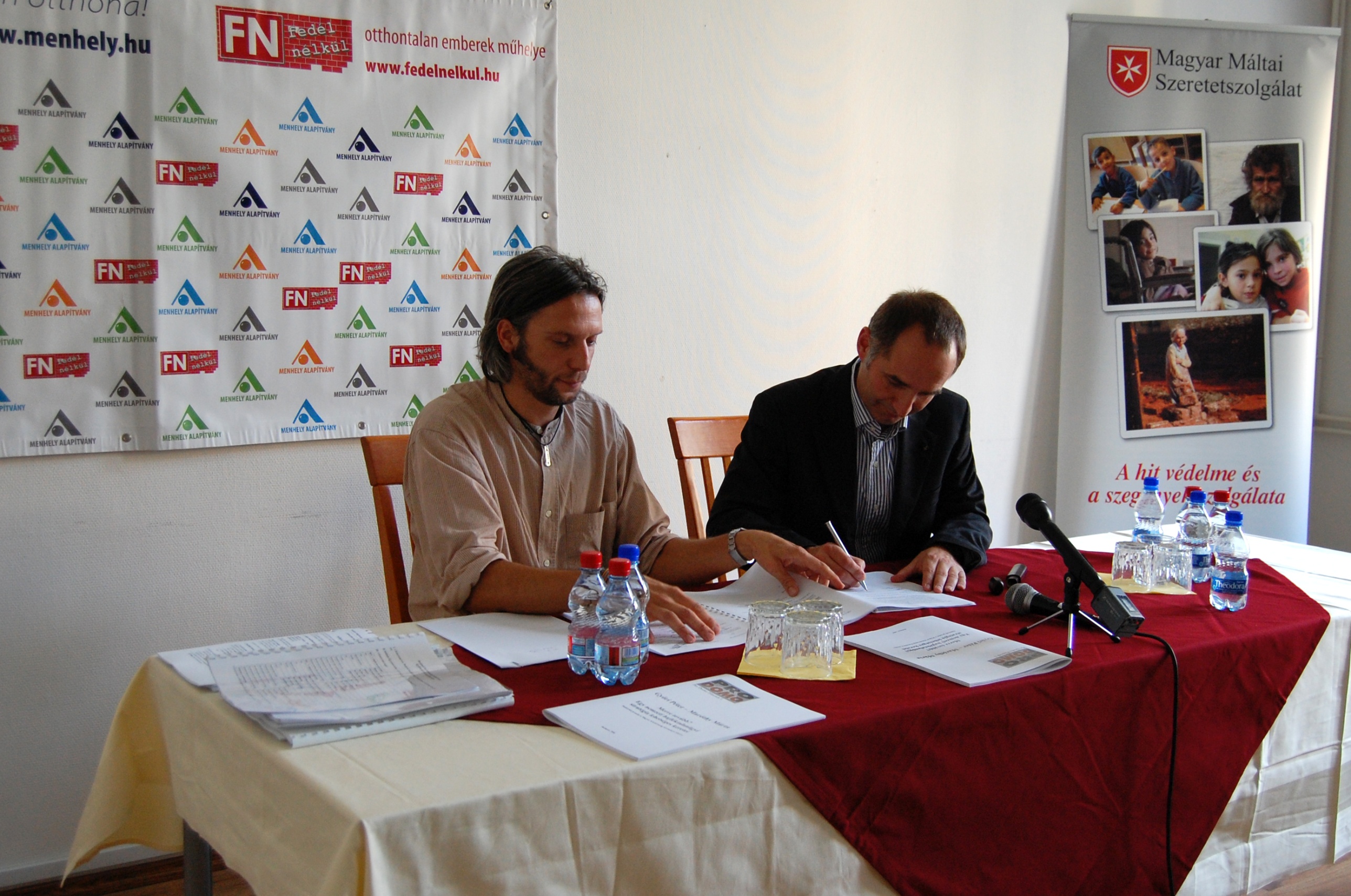 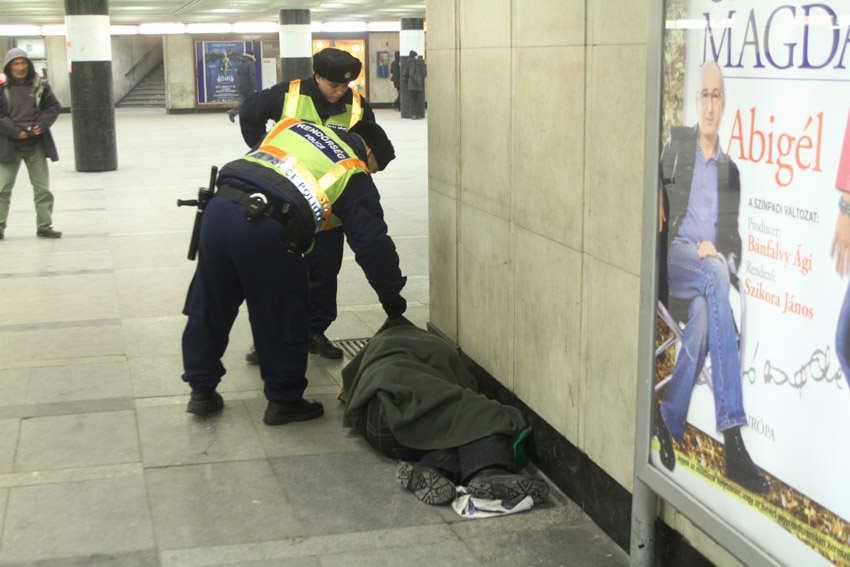 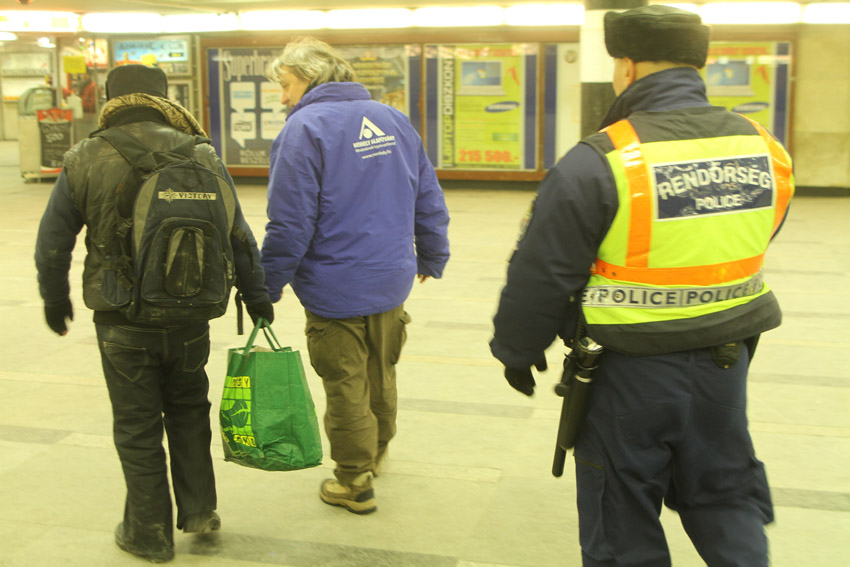 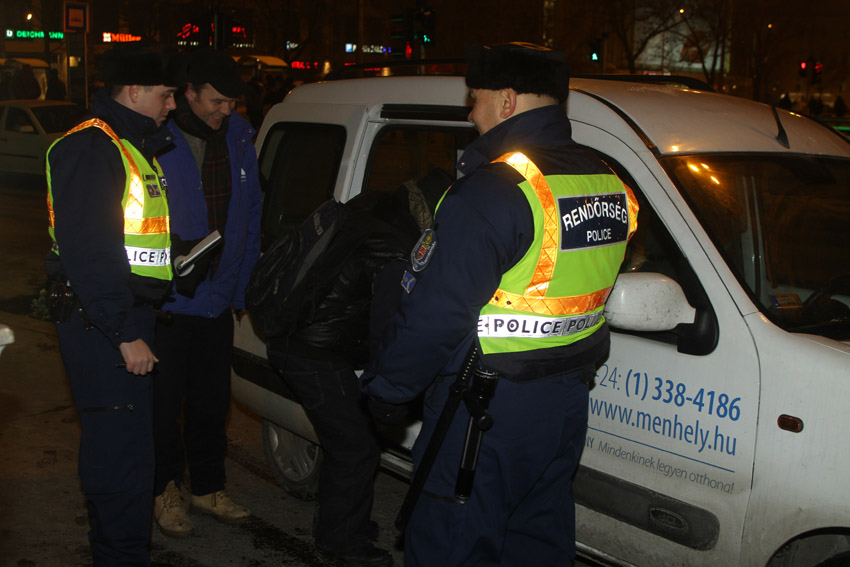 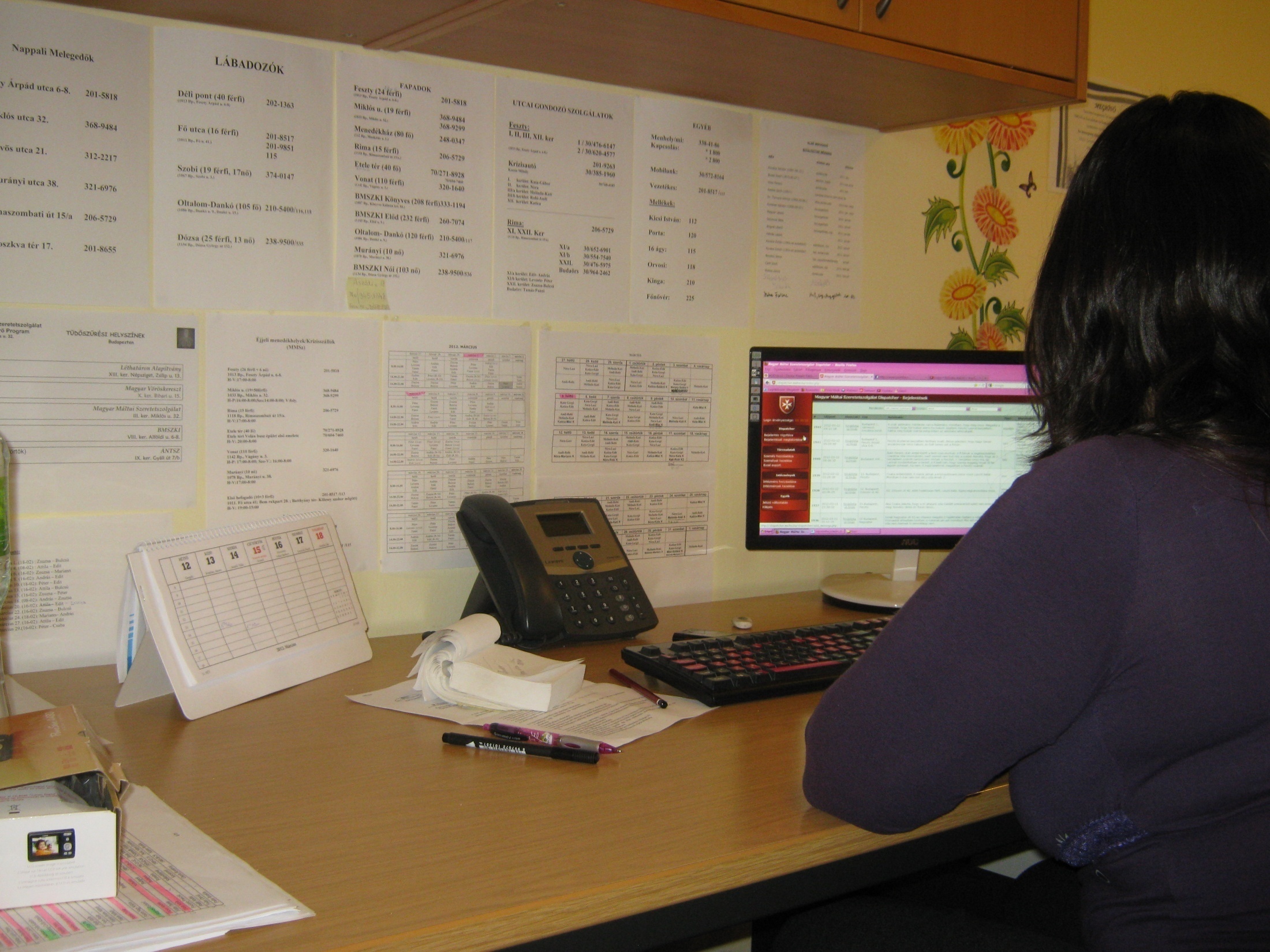 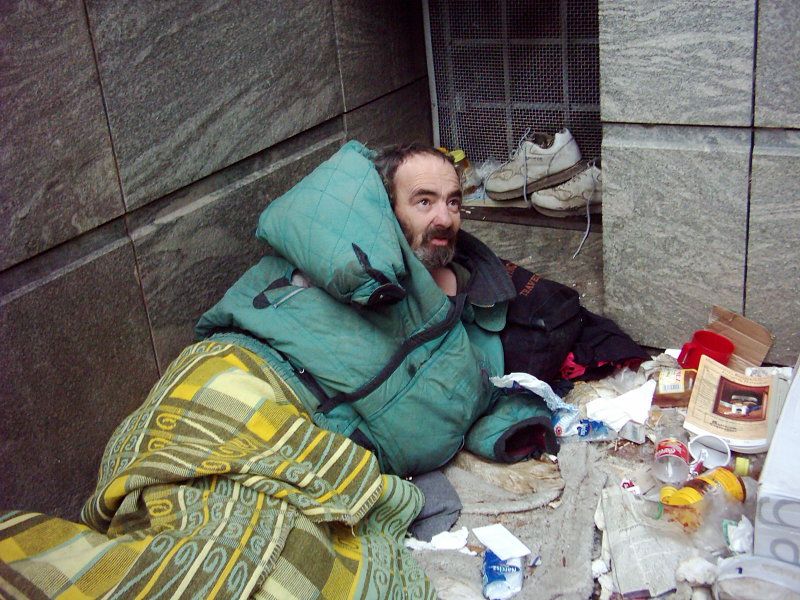 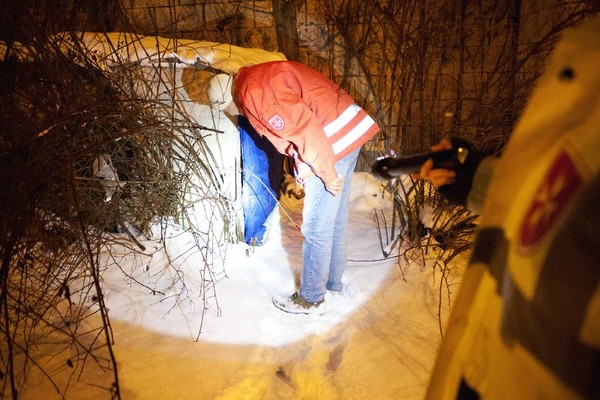 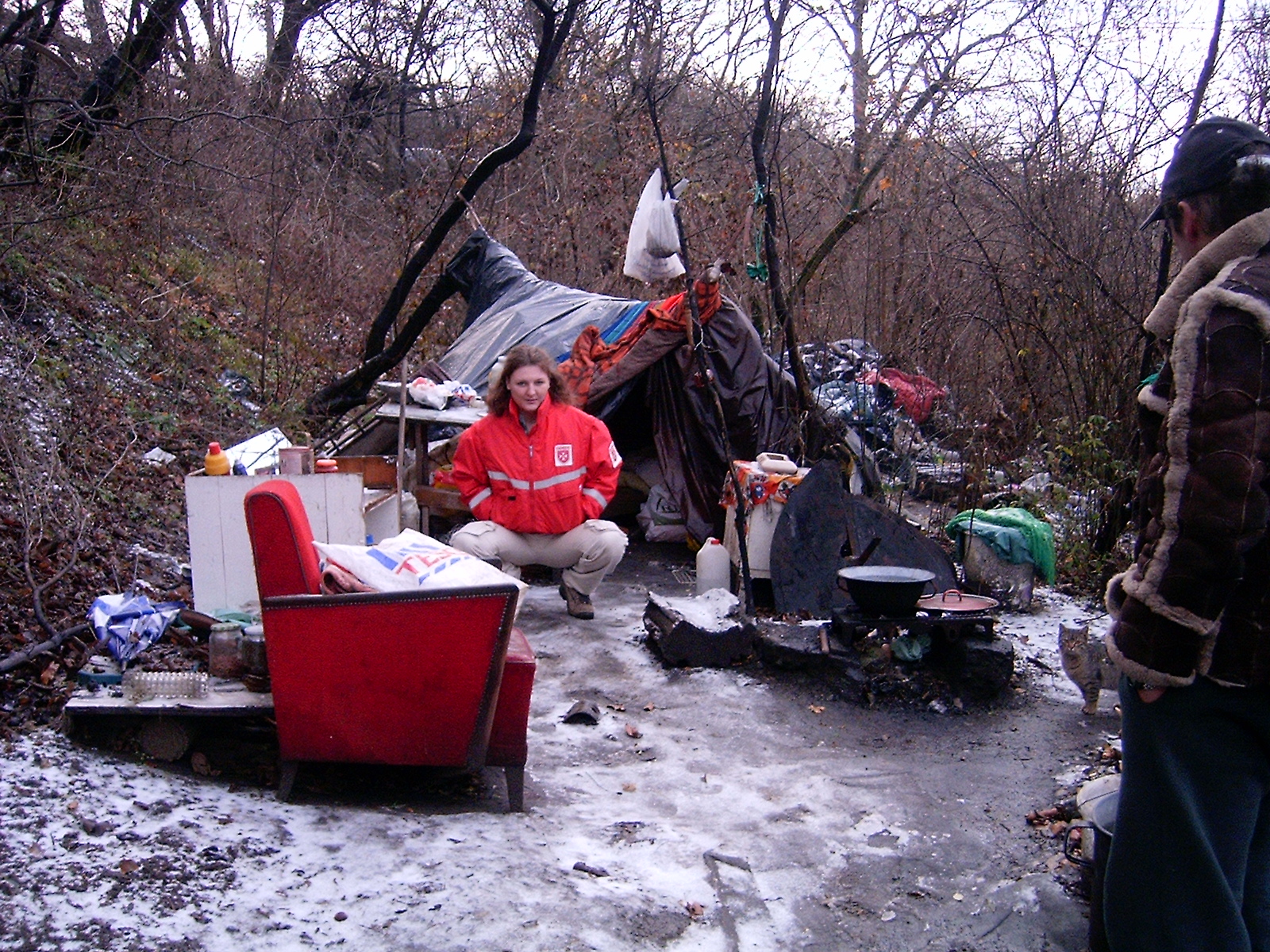 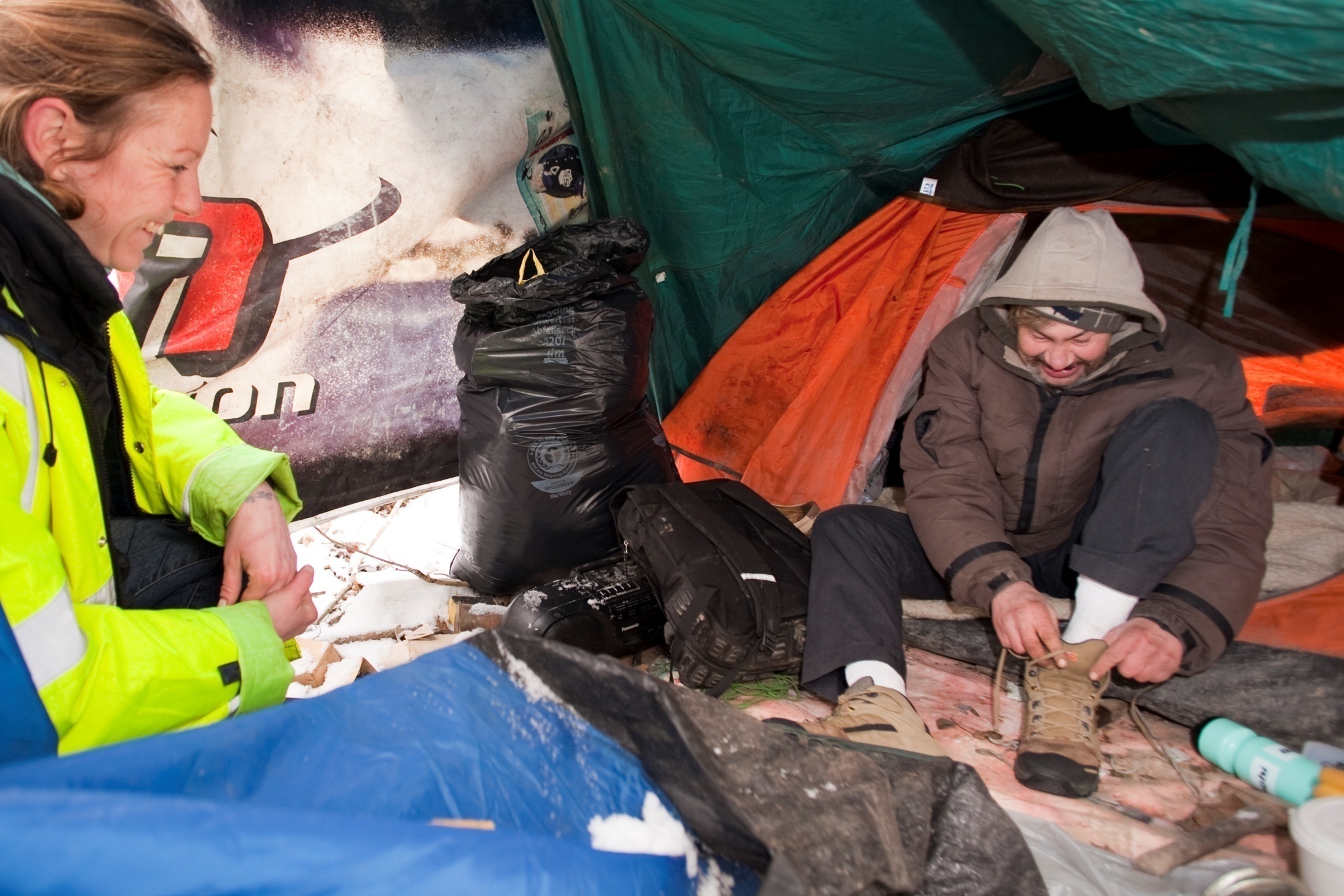 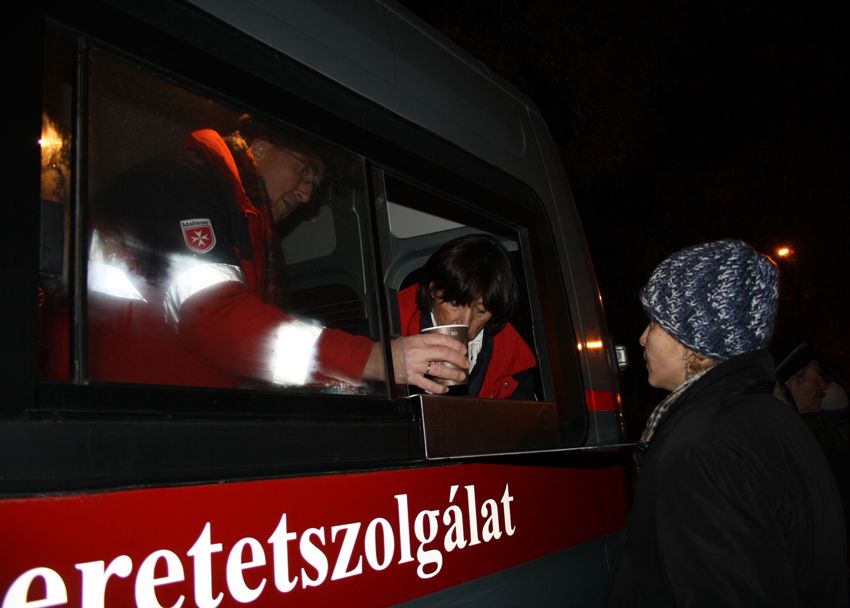 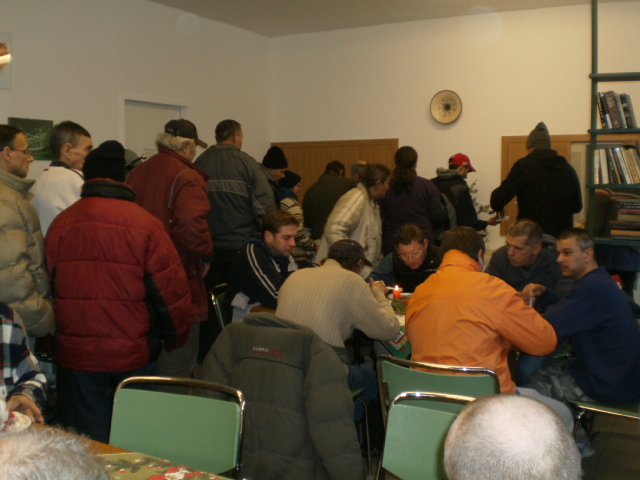 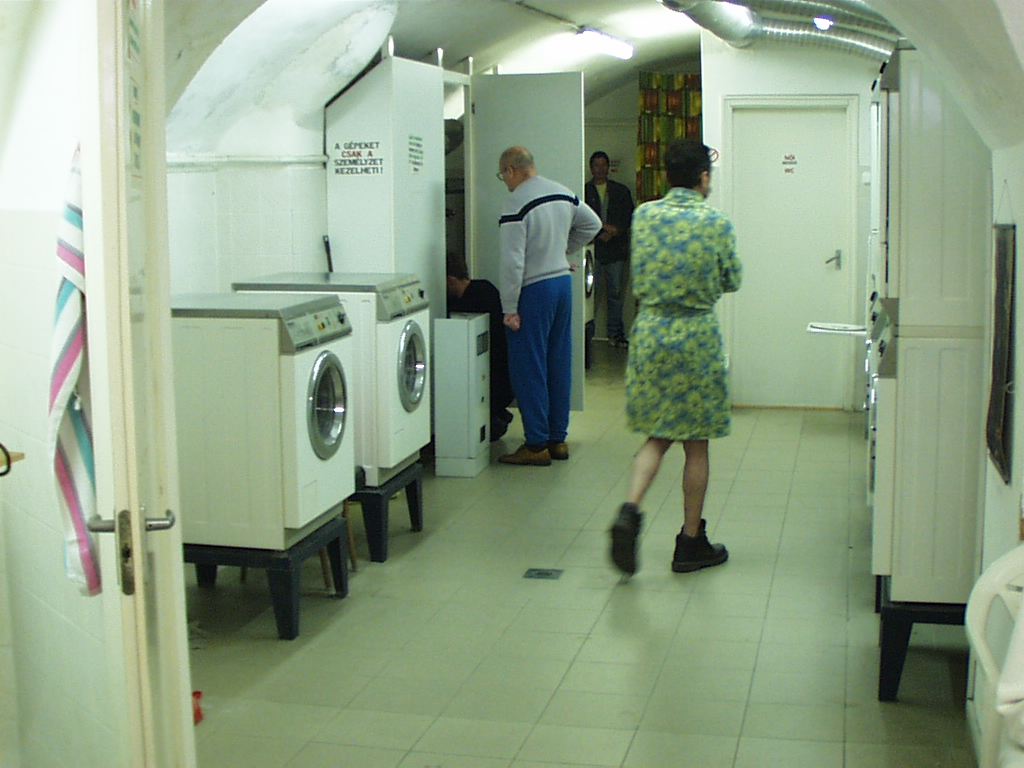 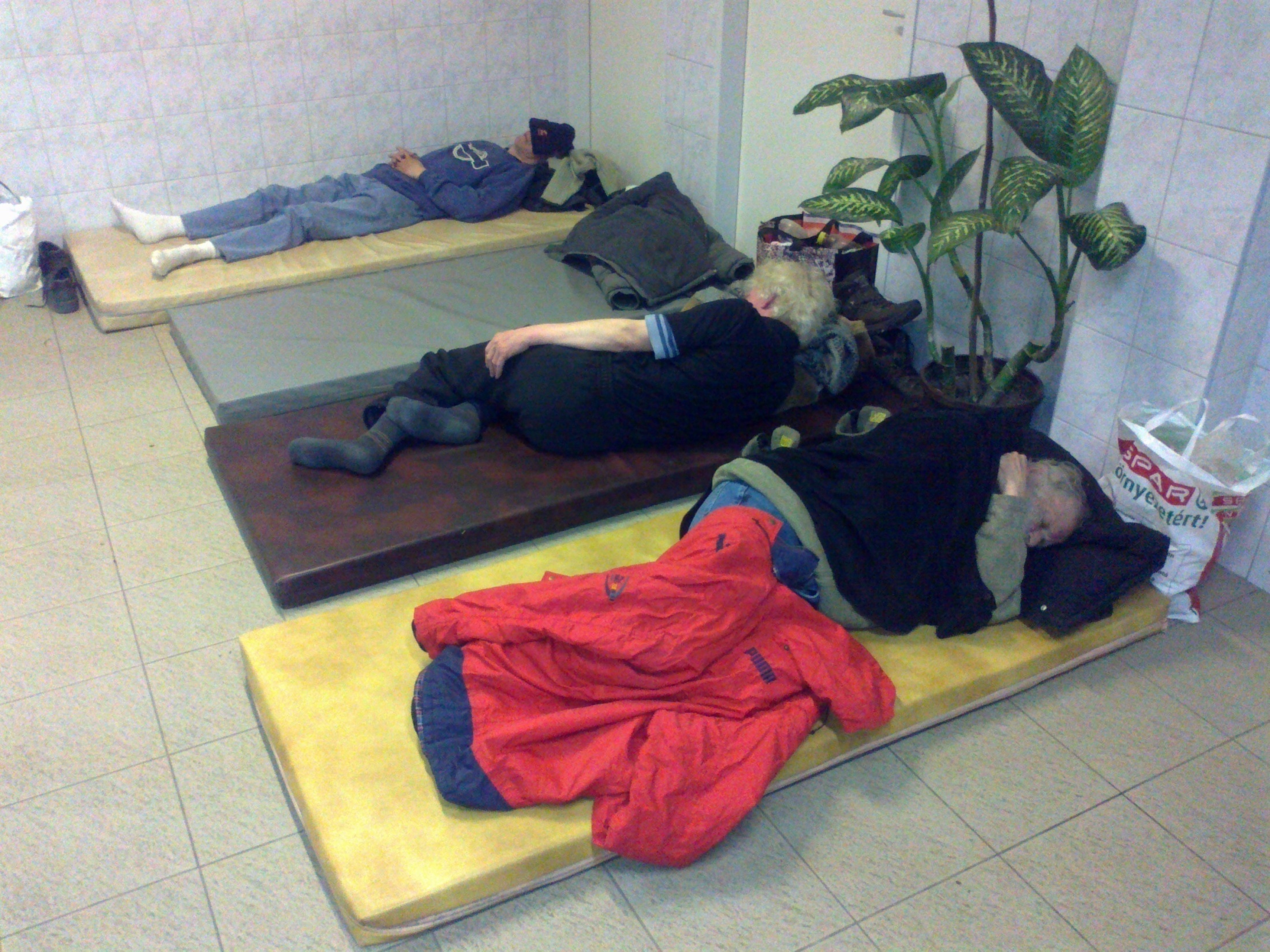 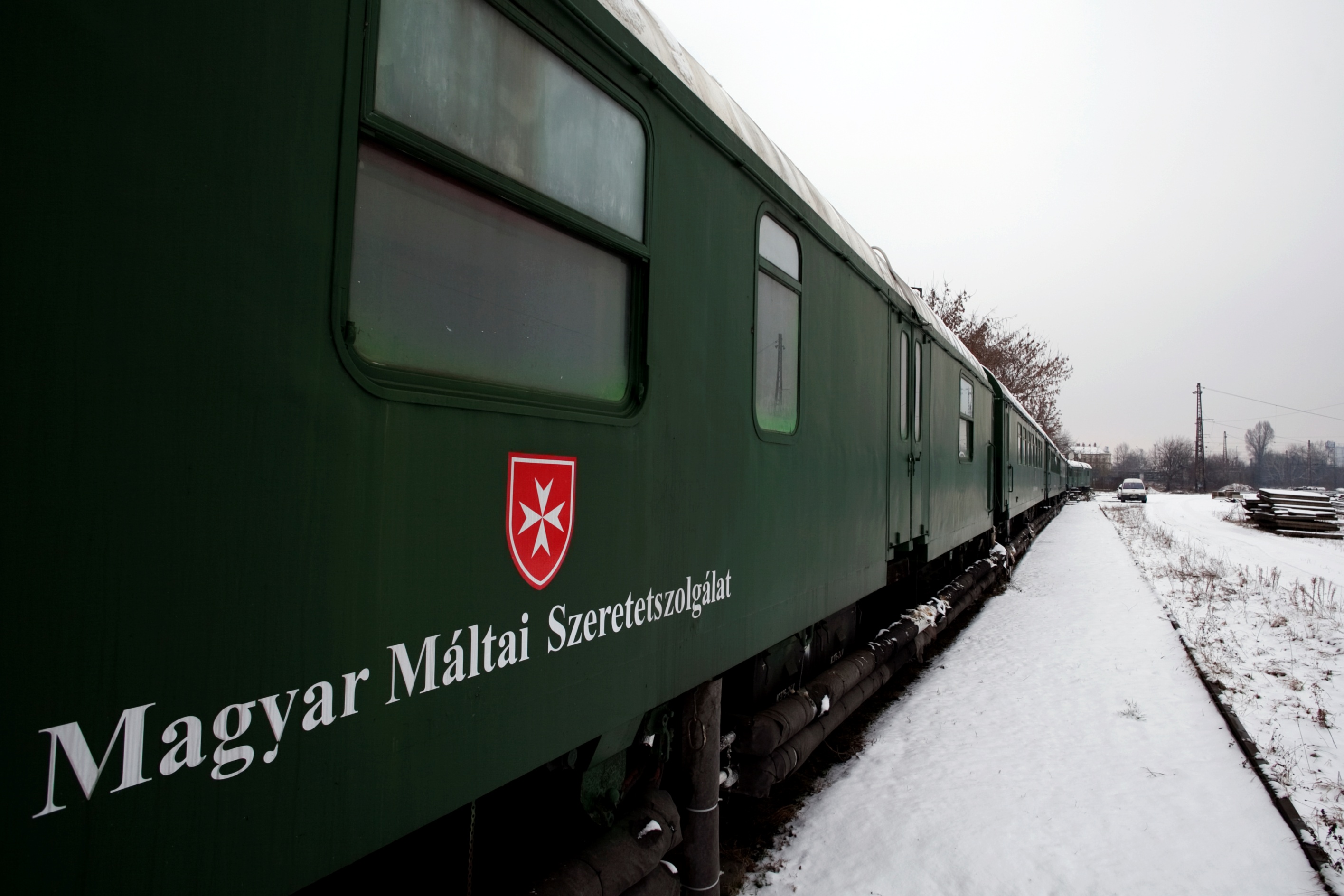 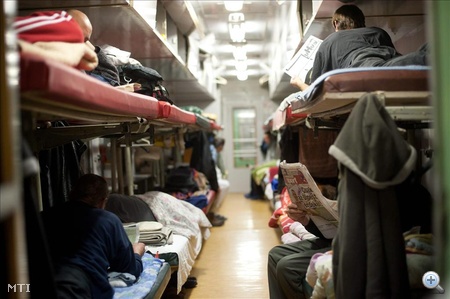 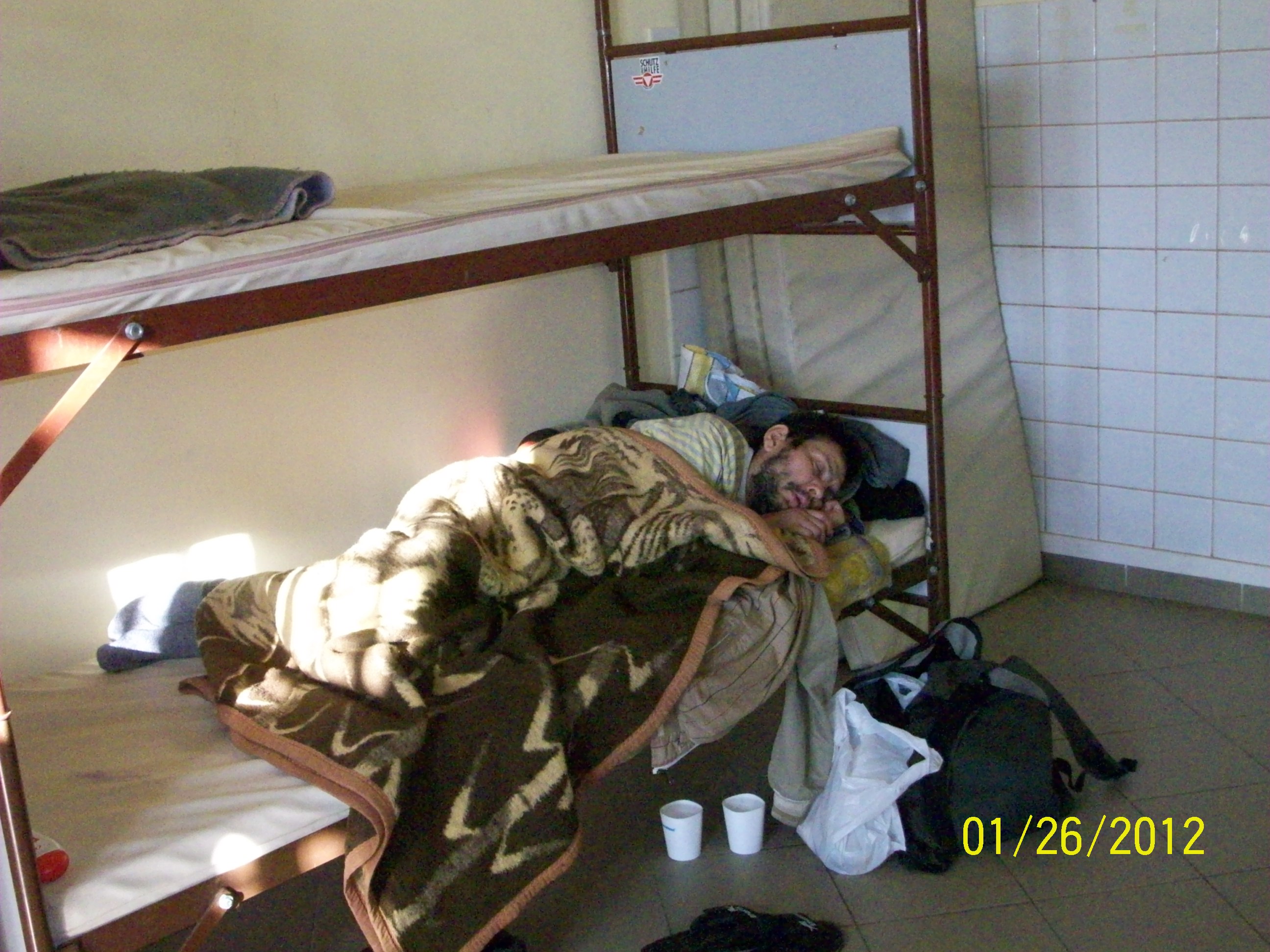 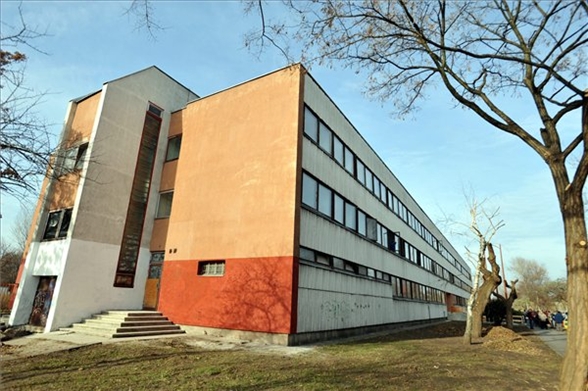 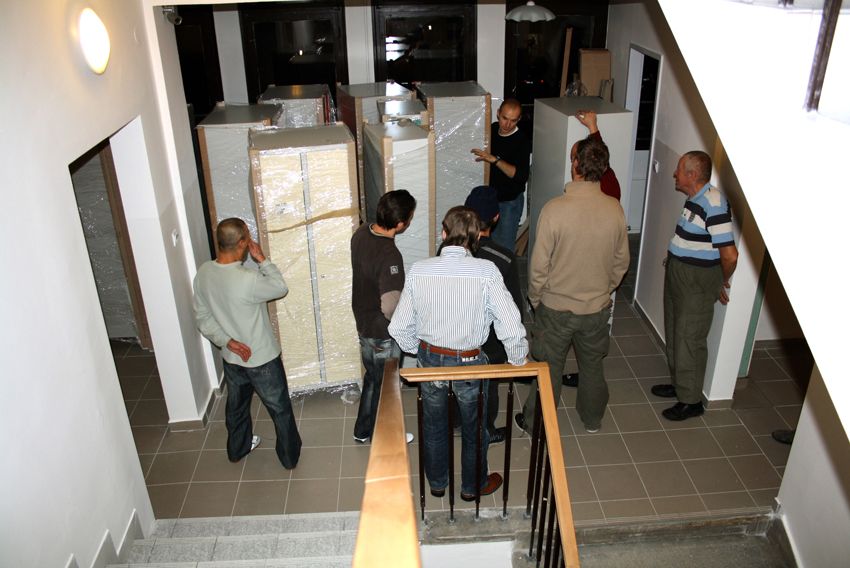 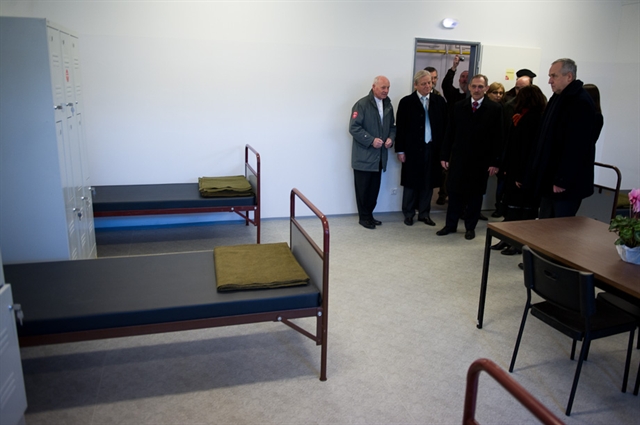 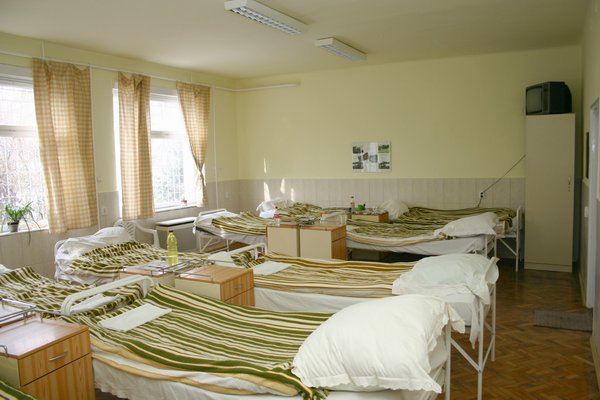 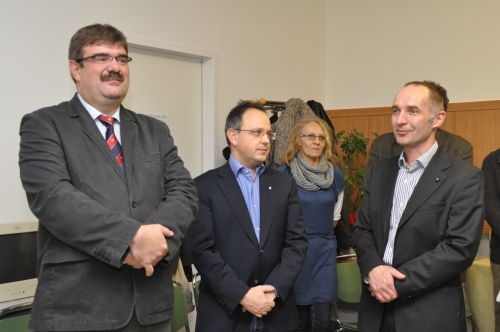 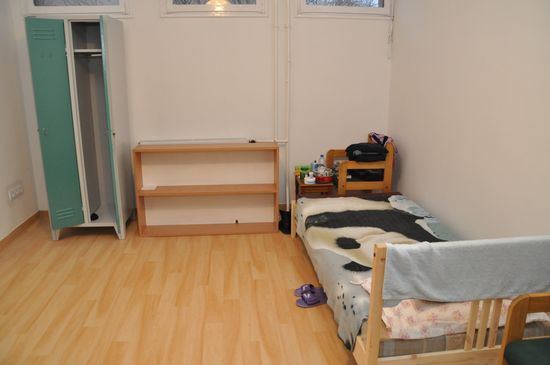 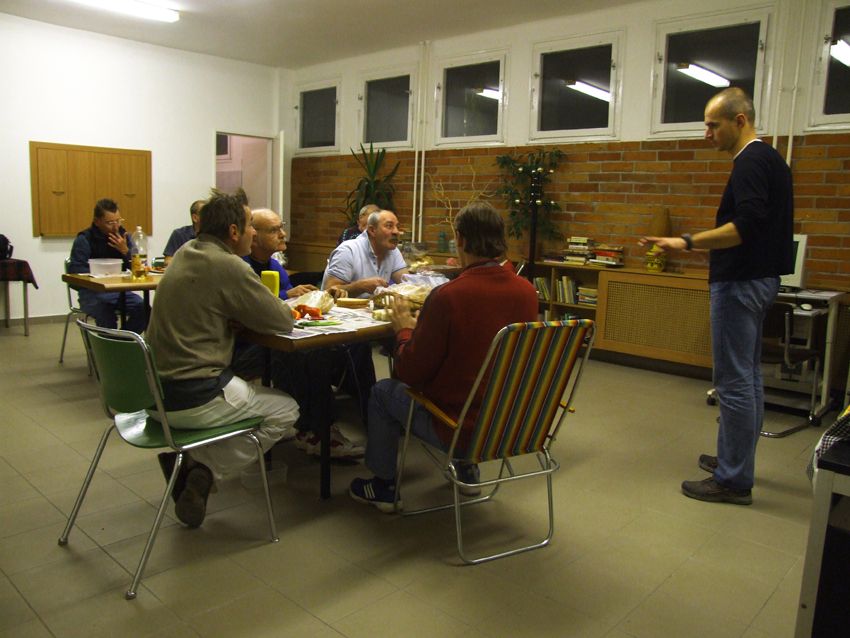 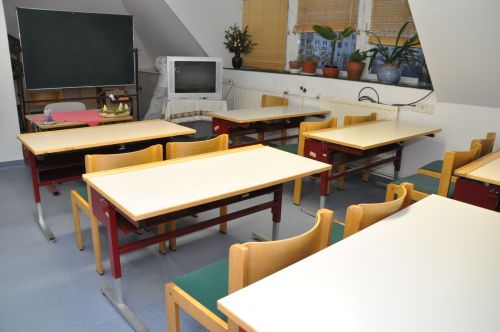 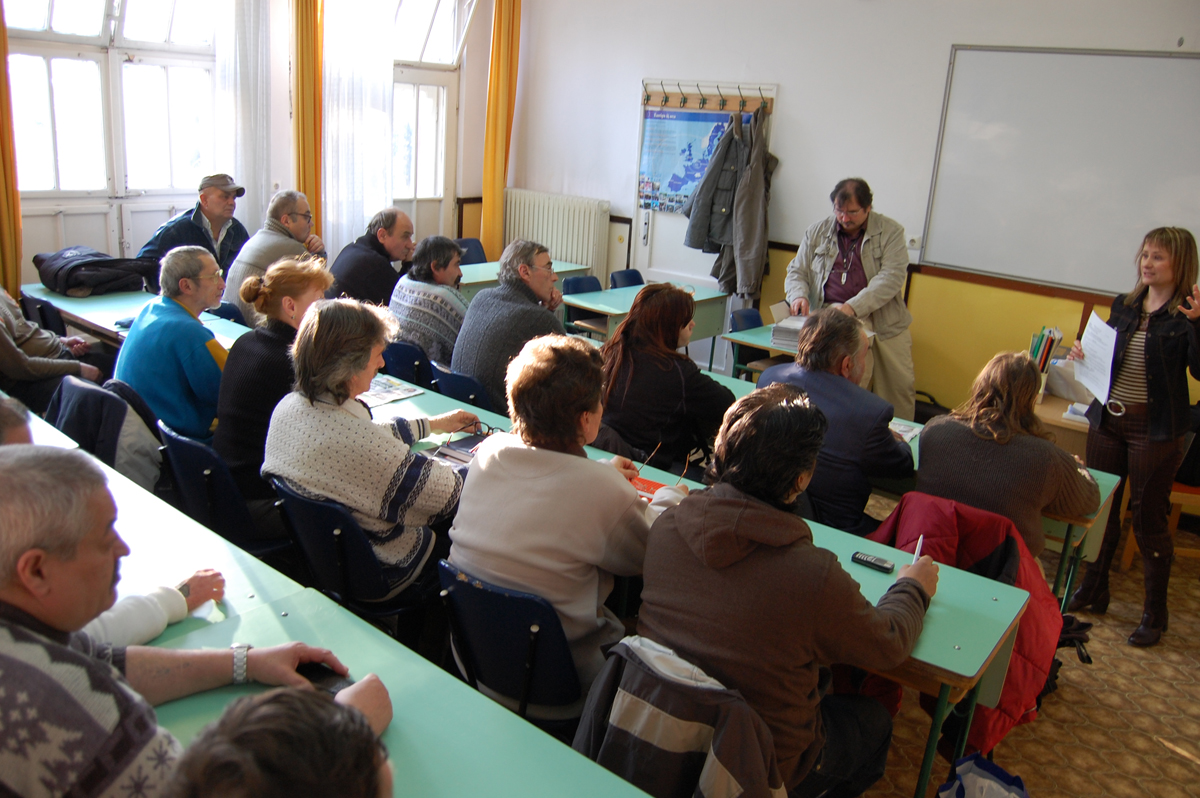 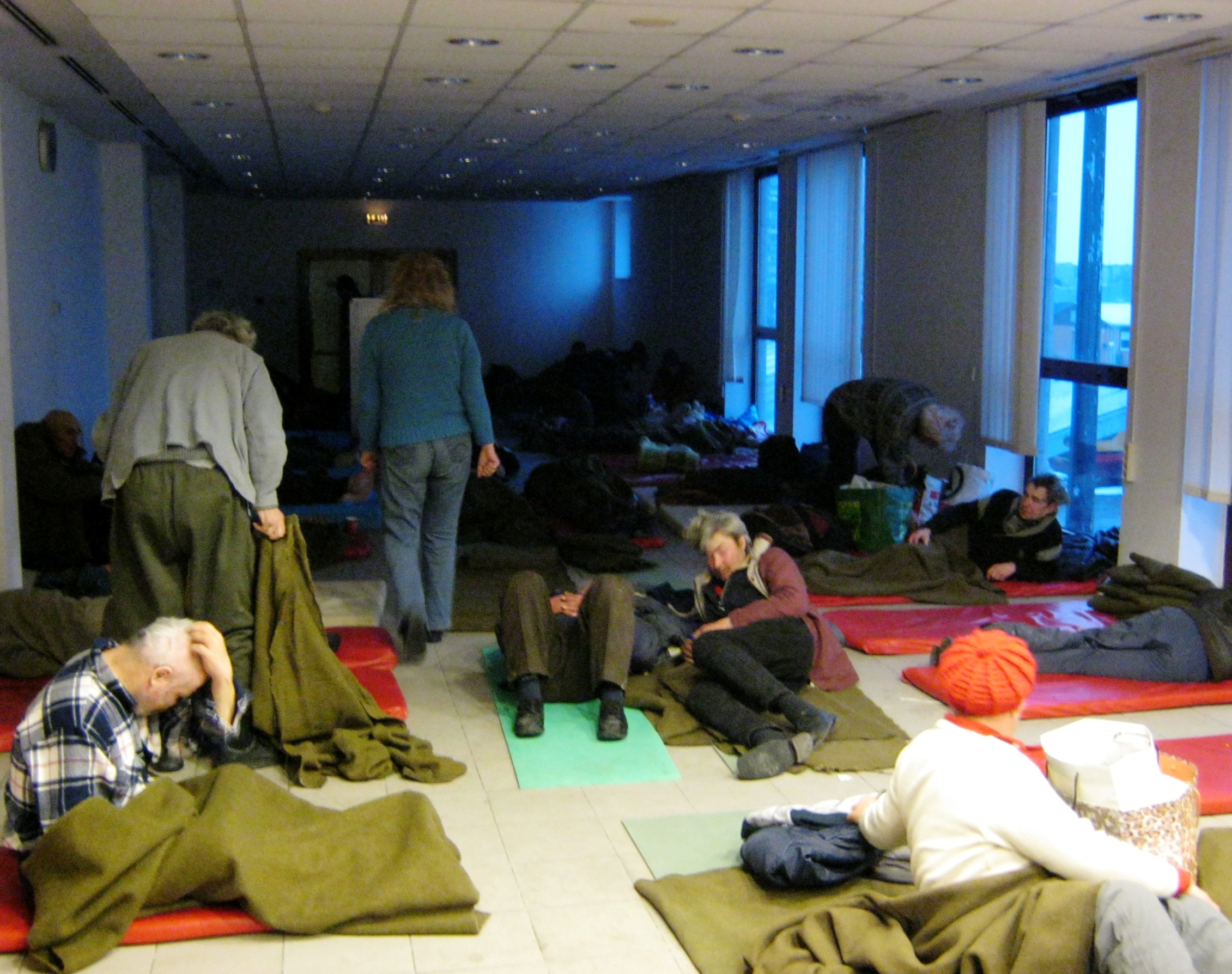 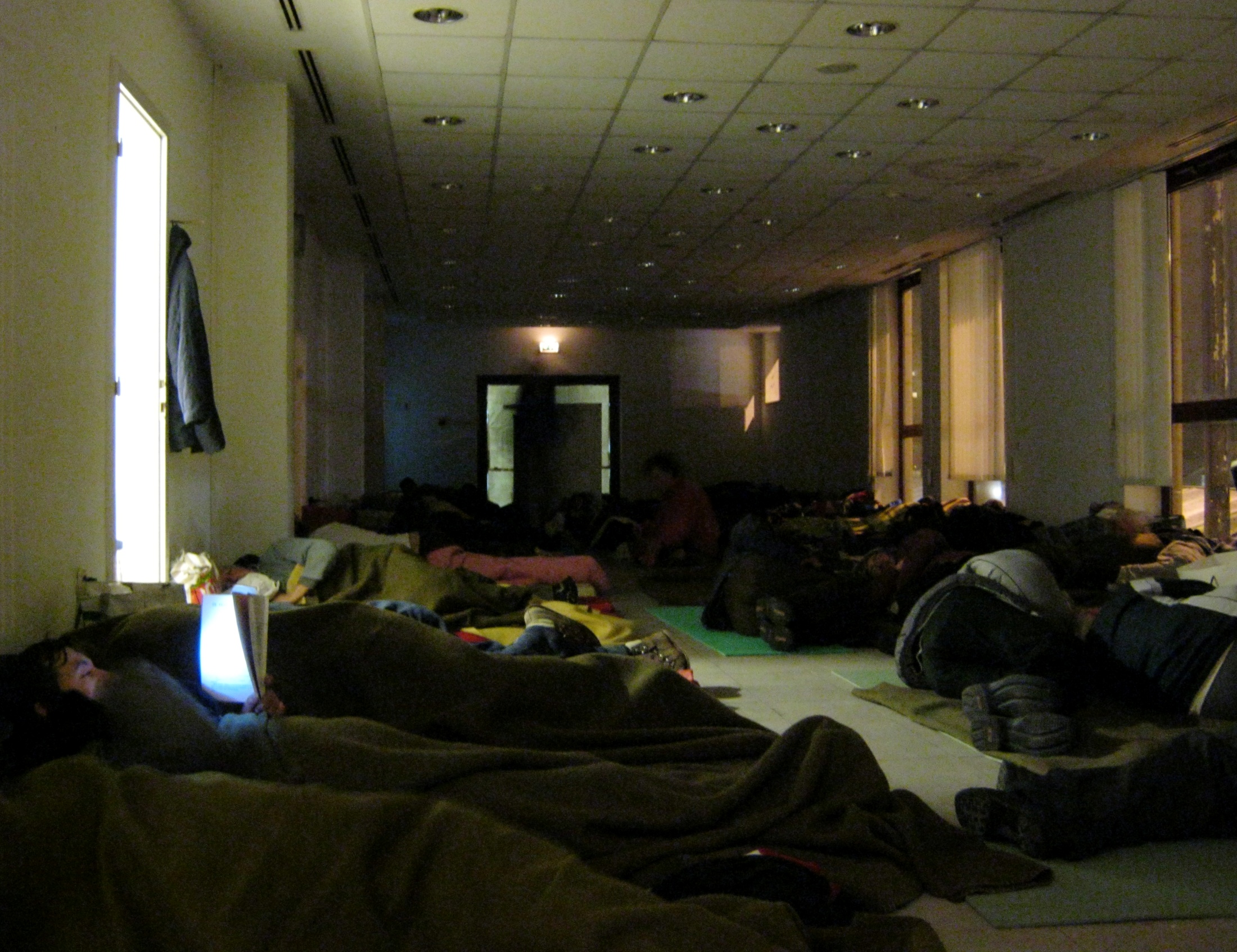